Geneesmiddelen
Boek: Geneesmiddelenkennis voor doktersassistenten
20-12-2017  Bouke Cuperus
H 12 De Huid
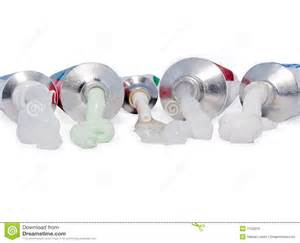 Inleiding
Honderden huidaandoeningen

1 miljoen Nederlanders chronische huidaandoeningen

Huidaandoeningen
Lichamelijke klachten
Sociale, 	
Psychische 
Relationele klachten

www.huidziekten.nl
De ‘basis’ van huidmiddelen
De Basis  waarin het huidmiddel verwerkt wordt
Vloeistof
Crème
Zalf


De toestand van de huid bepaalt mede welke toedieningsvorm wordt gekozen
droge huid of  natte huid
Afdekken of  vocht onttrekken
Opname in de huid: wel of niet

Indifferent huidmiddel (zonder werkzame stof)
Sommige huidaandoeningen kunnen zelf met een basiscrème of  -zalf behandeld worden, zonder geneesmiddel
Hoe dik mag het huidmiddel aanbracht worden?
Met geneesmiddel dun
Zonder geneesmiddel dik (onbeperkt gebruiken)

Zonder verband
Crèmes 
Gels
Smeersels 
Schudsels

Met verband (katoenen lap)
Zalven 
Pasta’s
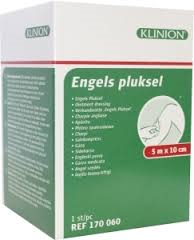 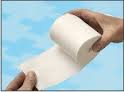 Vloeistoffen:  
koude natte kompressen
Niet afdekken
Verkoelende werking door verdamping

Lotions of schudsels
Vloeistof  waarin  niet- oplosbare stof in uiterst fijne druppeltjes blijven zweven
Verkoelend en jeukstillend door verdamping
Werken indrogend bij natte huidaandoeningen
Hydrogels of gels
Vloeistoffen die verdikt zijn / halfvaste massa
Werkt verkoelend 
Niet zichtbaar op de huid
Indrogend effect; beter niet op droge huid gebruiken

Crèmes
Mengsel van water en vet
Werken verzachtend en beschermend

Twee soorten crèmes
o/w- crèmes:  vet opgelost in water  (vaseline)
w/o - crèmes : water opgelost in vet  (voordeel zit geen conserveringsmiddel in)
Crème (huidsmeersel)
EXTRA INFO : 
https://nl.wikipedia.org/wiki/Cr%C3%A8me_(huidsmeersel)

Een crème (Latijn: cremor) is een emulsie van water en vetstoffen. Een crème bestaat dus altijd uit een vet- en waterfase. 



Men kan een onderscheid maken tussen hydrofiele (O/W-crème, olie-in-water emulsie) en hydrofobe crèmes (W/O-crème, water-in-olie emulsie). Een halfvast huidpreparaat dat fysisch uit slechts één fase bestaat (bijvoorbeeld alleen vette bestanddelen) heet een zalf.
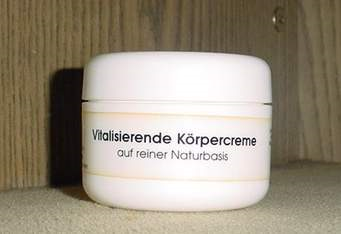 Smeersels
Soort w/o - crèmes met hoog water gehalte
Gemakkelijk te gebruiken op de behaarde hoofdhuid dan b.v. crèmes
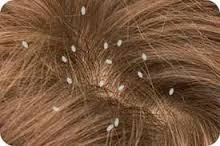 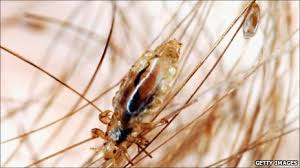 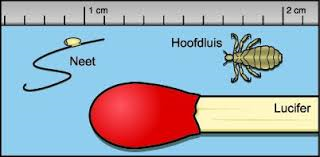 Zalven
Vette zalven zonder toevoeging van water geschikt voor een droge schilferende huid
Verdamping van water door de huid wordt door de zalf tegengegaan, huid blijft soepel en vettig

Pasta’s
Meestal erg stevig en moeilijk aan te brengen
Meestal geschikt op nattende huidaandoeningen

Srooipoeders
Bestaat uit het grootste gedeelte uit talk en kan op de intacte huid worden aangebracht
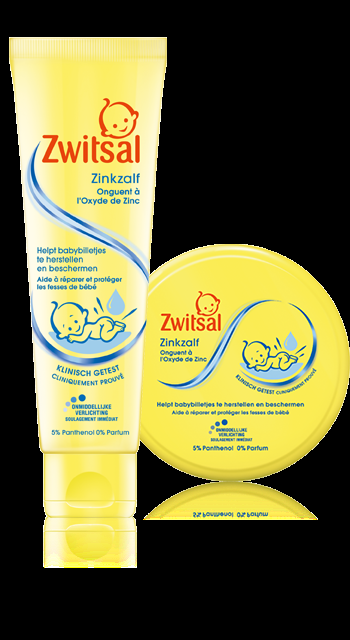 [Speaker Notes: Zinkoxide kan verkoelend werken en heeft mogelijk een licht jeukstillend effect. Zinkoxidezalf 10% heeft geen indrogend effect zoals  zinkoxidesmeersel FNA (zinkolie), het is een vette zalf die vooral gebruikt wordt als beschermend middel (b.v. bescherming van billen tegen de inwerking van faeces) of als verzachtend middel bij aambeien. Specifiek voor luiereczeem wordt ook 10% zinkoxide in vaselinecetomacrogolcrème FNA aanbevolen. Voor aambeien bestaan ook zetpillen met  10% zinkoxide in een vette zetpilbasis.]
Eczeem
Chronische aandoening met jeuk en eczeem

Behandeling: 
corticosteroïden, (ontstekingsremmend en jeukstillend)
afgewisseld met een indifferente crème of zalf

Indeling  corticosteroïden; 
zwak, matig-sterk, sterk en zeer sterk ; ook wel klasse 1 t/m 4 genoemd.

Pas op !
huid kan dunnen worden; corticosteroïden kunnen in de bloedbaan komen. Bij kinderen groeiremming
Bacteriële huidinfecties
Huid vormt barrière tegen binnendringen bacteriën schimmels en virussen.

Behalve bij beschadigde huid; 
Eczeem
Schaafwonden
Steenpuist (furunkel) ontstoken haarzakje

Behandeling 
ernstige bacteriële huidinfectie: oraal antibioticum
Minder ernstig: fusidinezuur in een crème of zalf
Steenpuisten met povidon-jood (betadine)
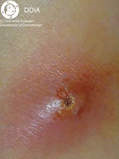 Schimmelinfecties
Voetschimmel  (zwemmerseczeem)

Behandeling 
zelfzorgmiddelen
Schoenen dienen ook behandeld te worden met strooipoeder met antimycoticum (tegen schimmels) www.huidinfo.nl
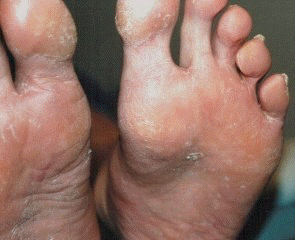 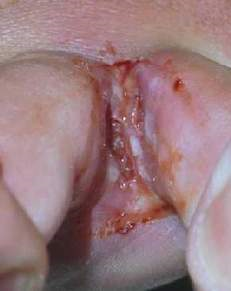 Middelen bij schimmelinfecties
Clotrimazol (Canesten)
Teribinafine (Lamisil)
Micronazol (Daktarin, Dermacure)
Psoriasis
Chronisch niet besmettelijke huidaandoening die door een dermatoloog behandeld moet worden.

Lichtterapie (PUVA)
Corticosteroïden
Orale middelen ( pas op bij zwangerschap)
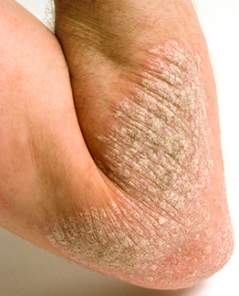 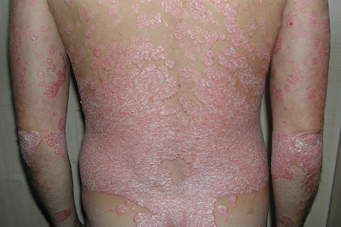 Acne (Jeugdpuistjes of acne vulgaris
Bij jongeren tussen de 12 – 25 jaar

Oorzaak: 
verhoogde talgproductie
verstopping talgklieren
Ontstekingen en bacteriële infecties
Soms littekens

Behandeling
Gel: Benzac (meest gebruikt)
Antibacteriële middelen of  antibiotica
De pil (meisjes en vrouwen)